THE SECRET WORLD OF BATS
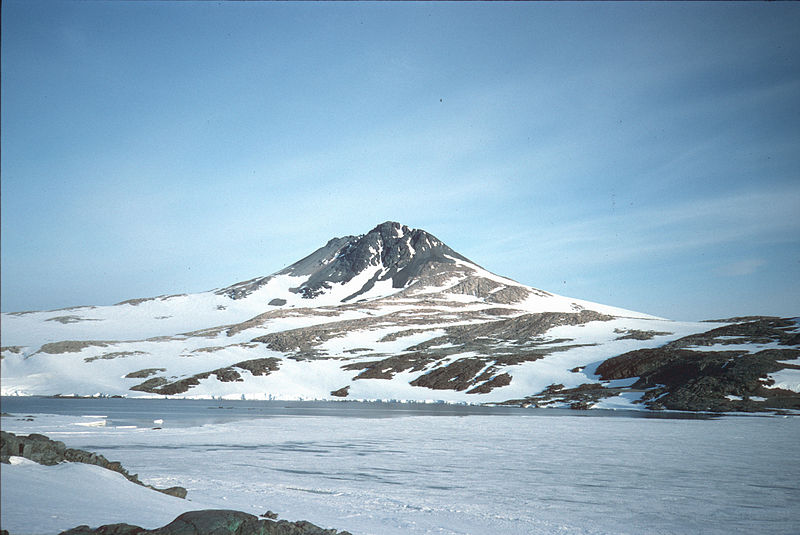 Bats live everywhere –
except here!
There are 1,330 species of bats in the world –

and they all look different!
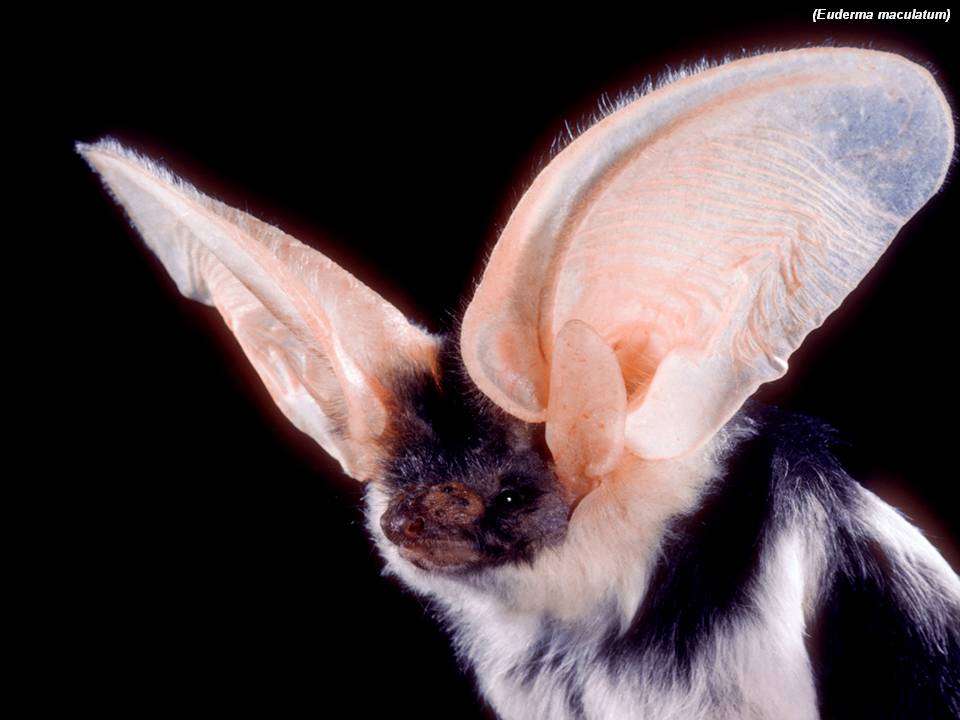 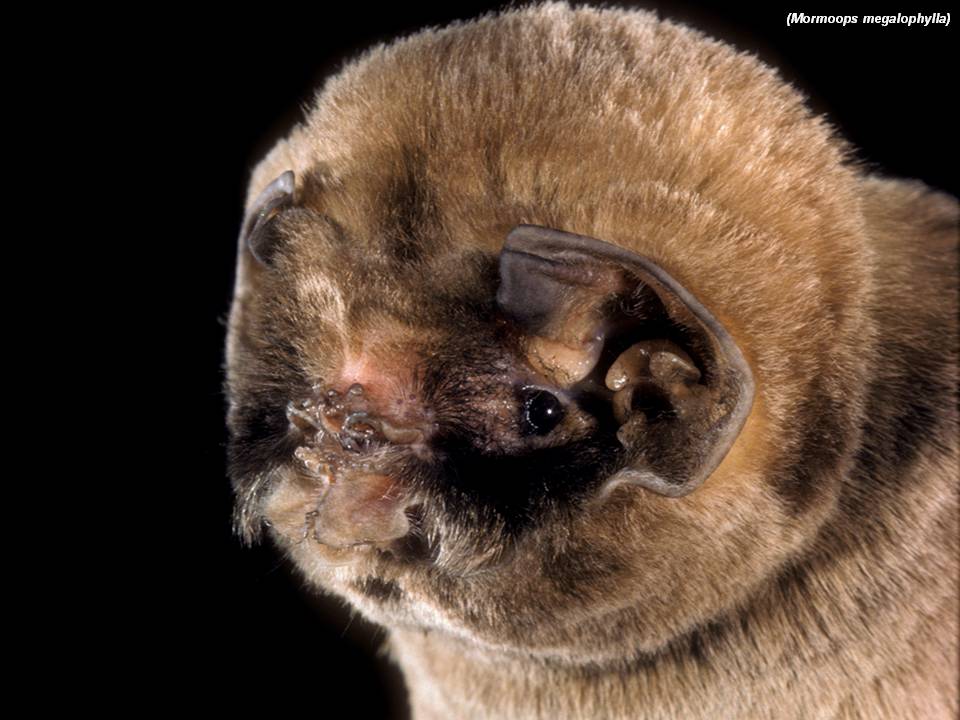 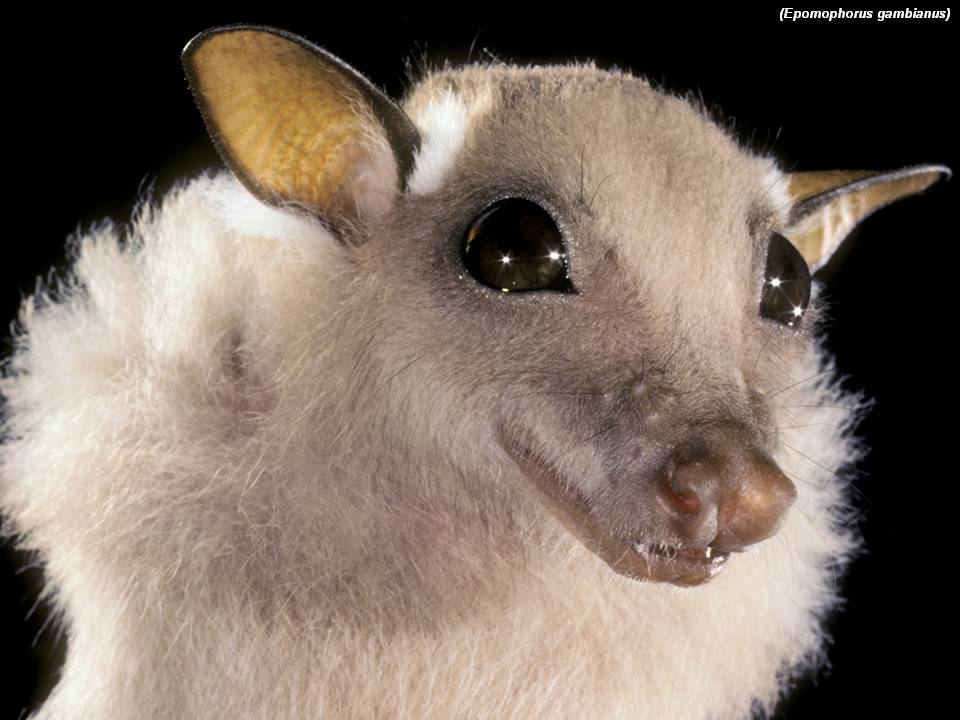 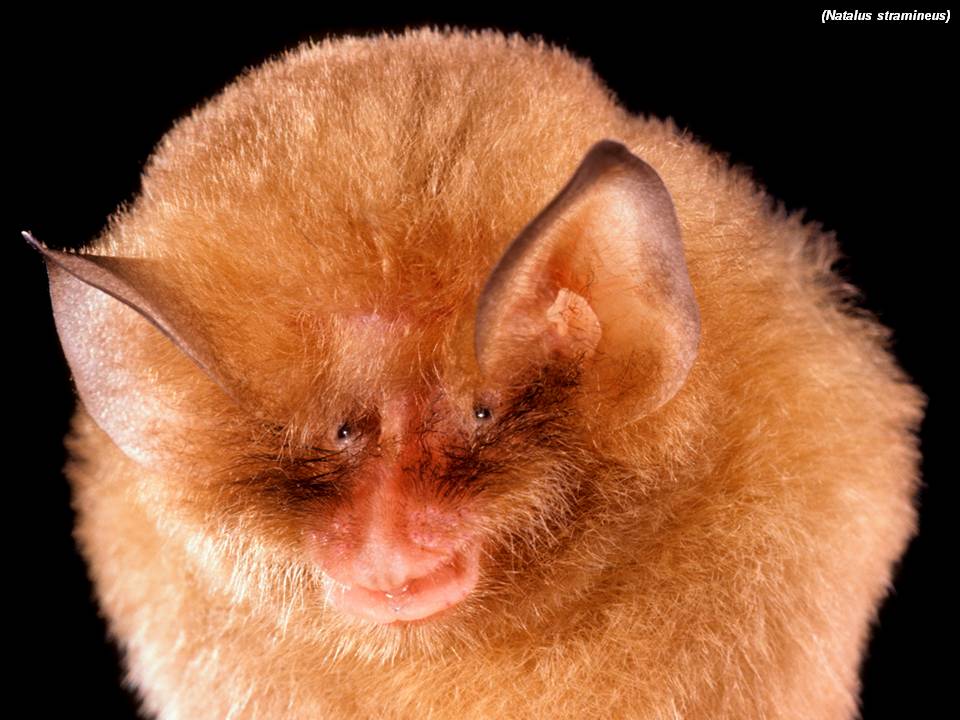 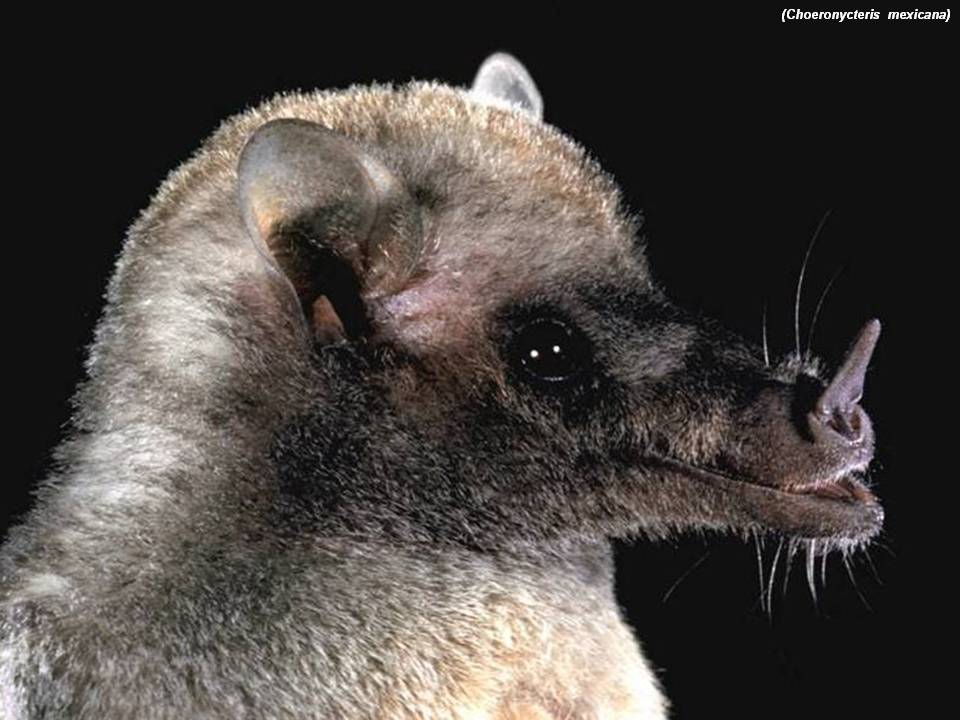 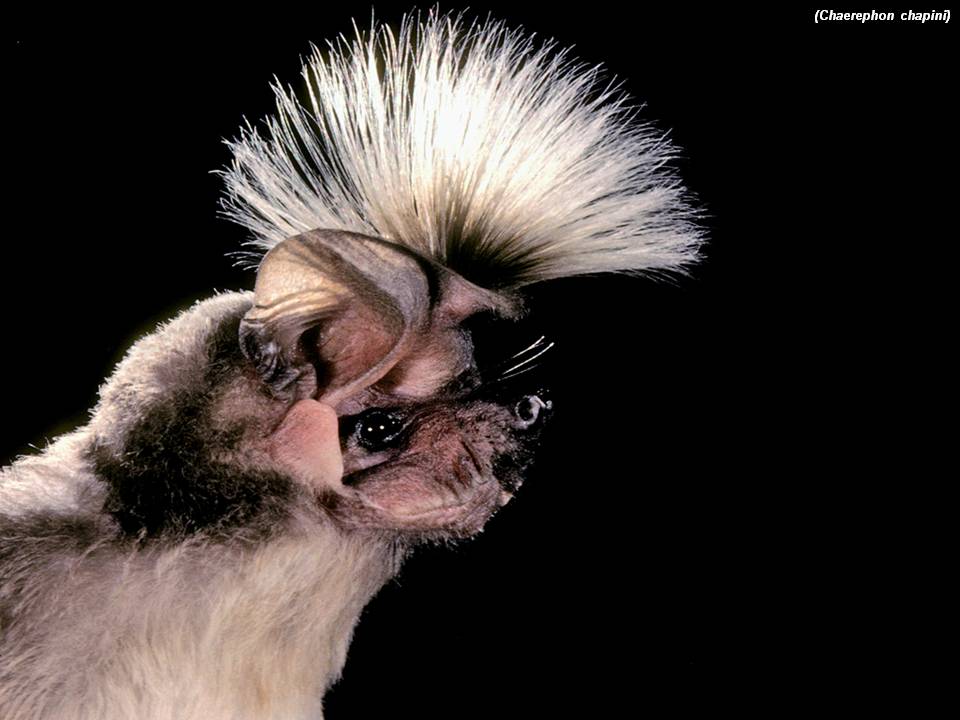 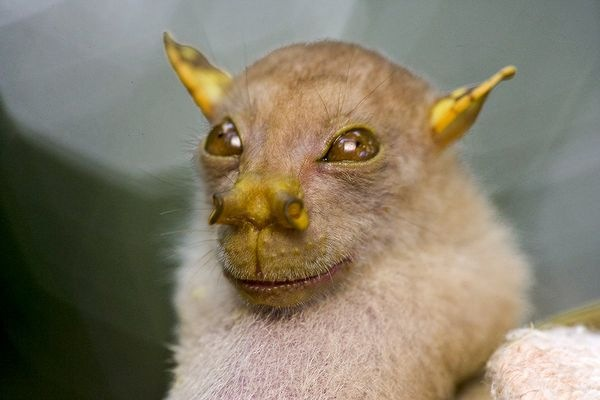 There are tiny bats…
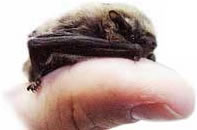 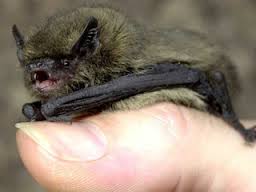 …and there are big bats!
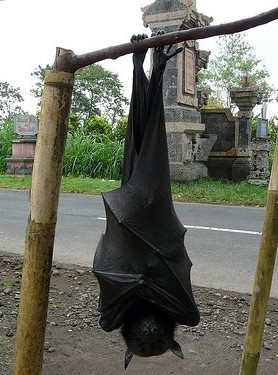 What do bats eat?
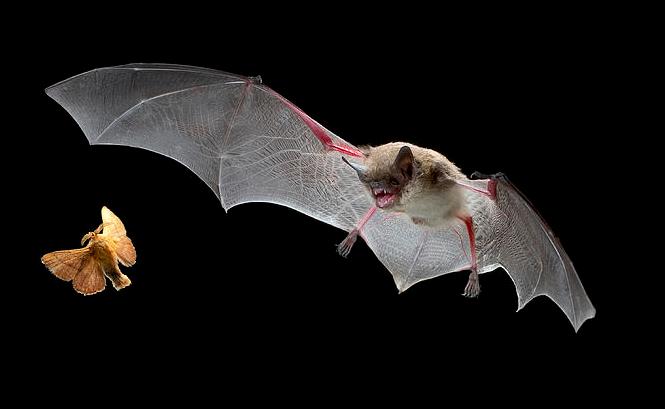 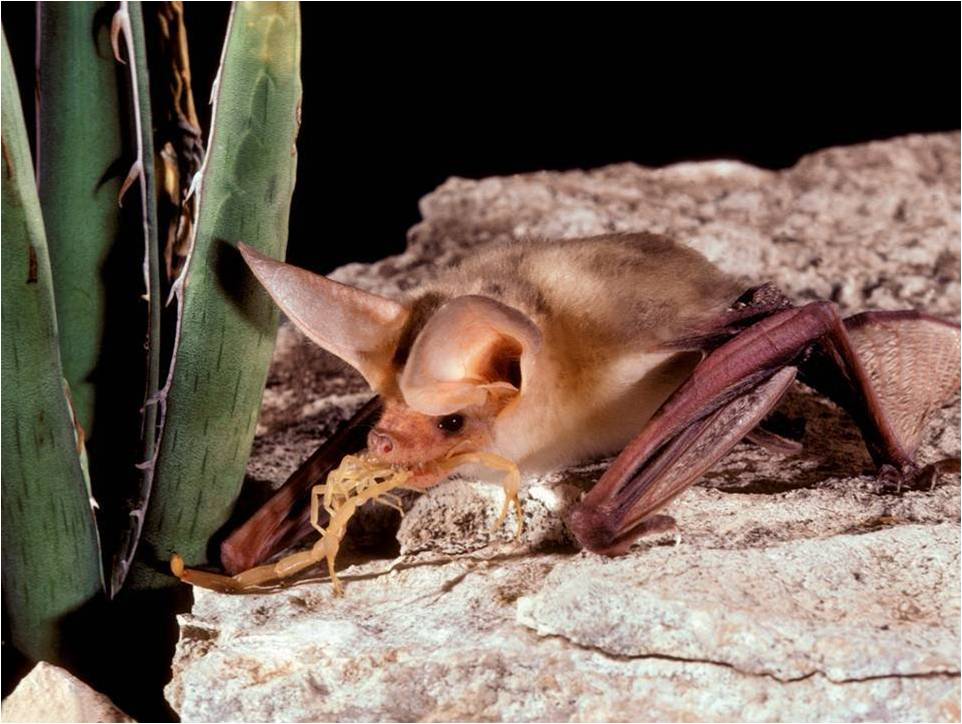 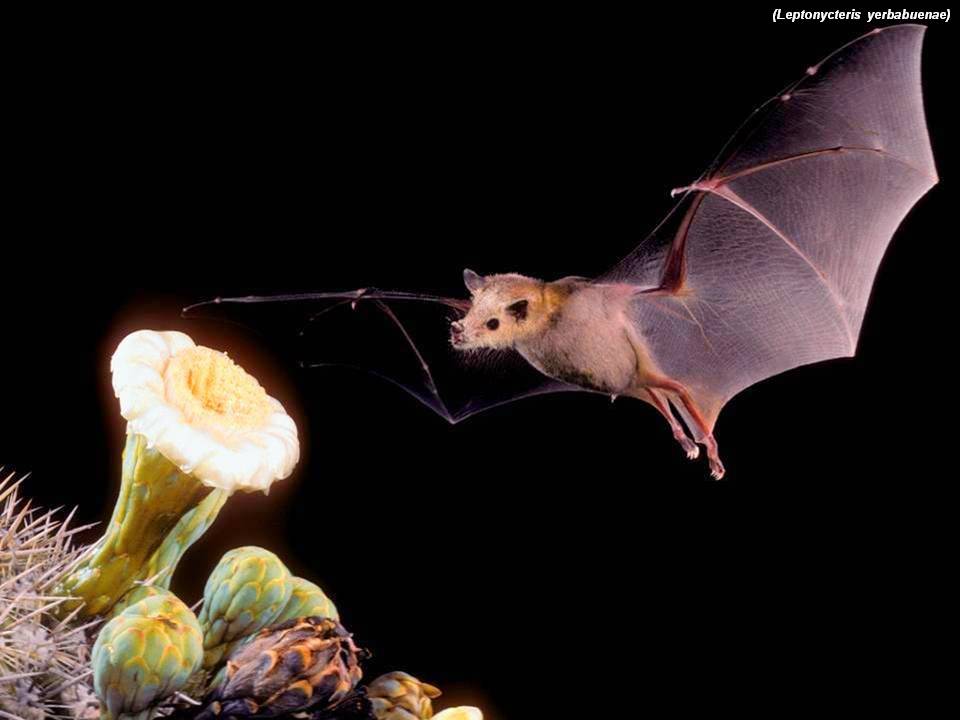 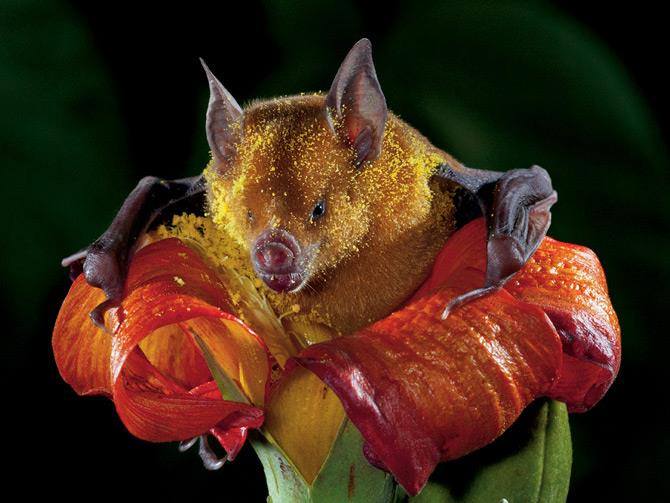 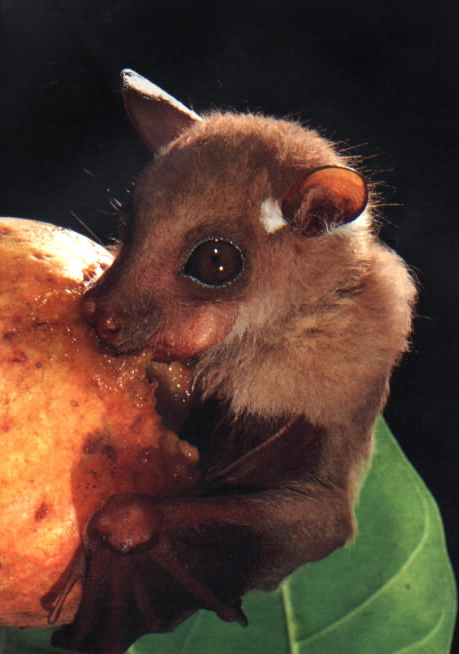 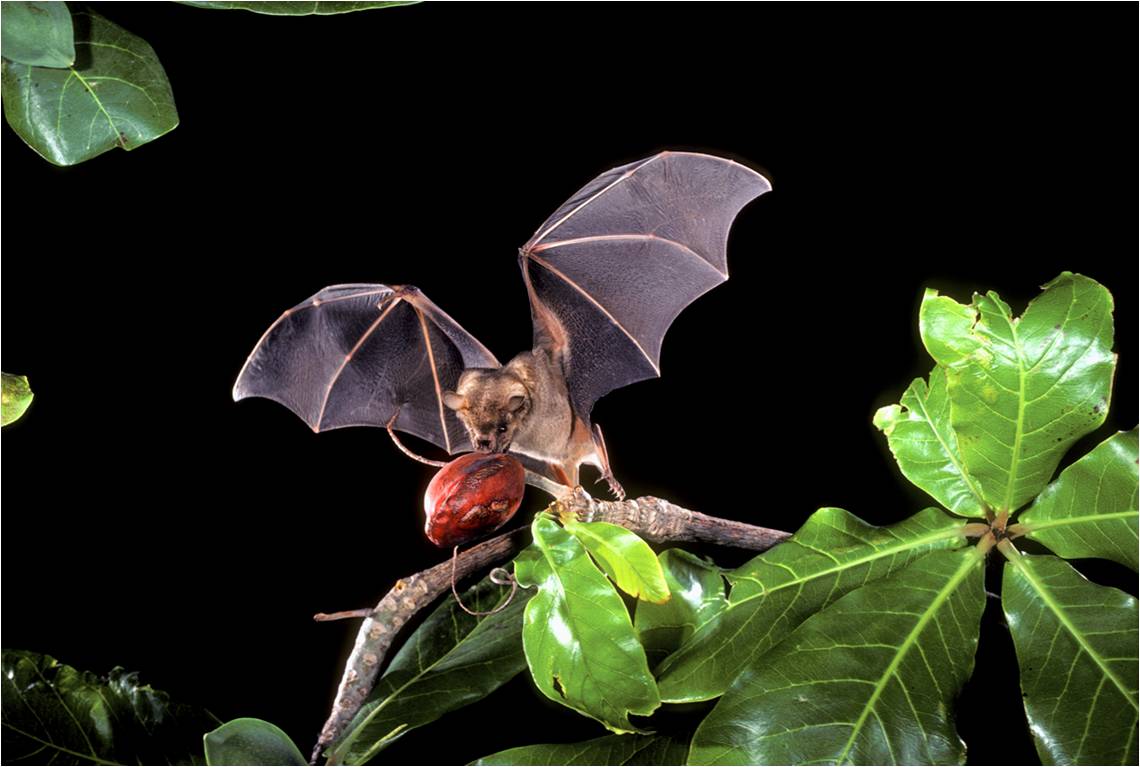 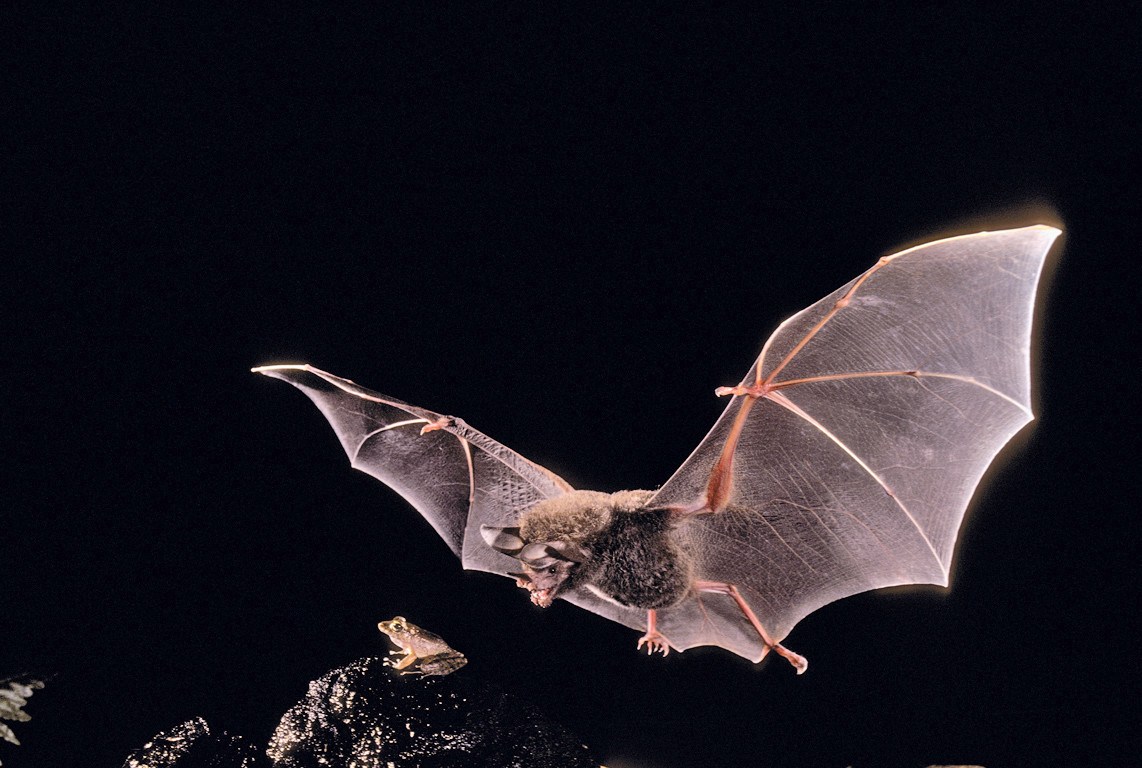 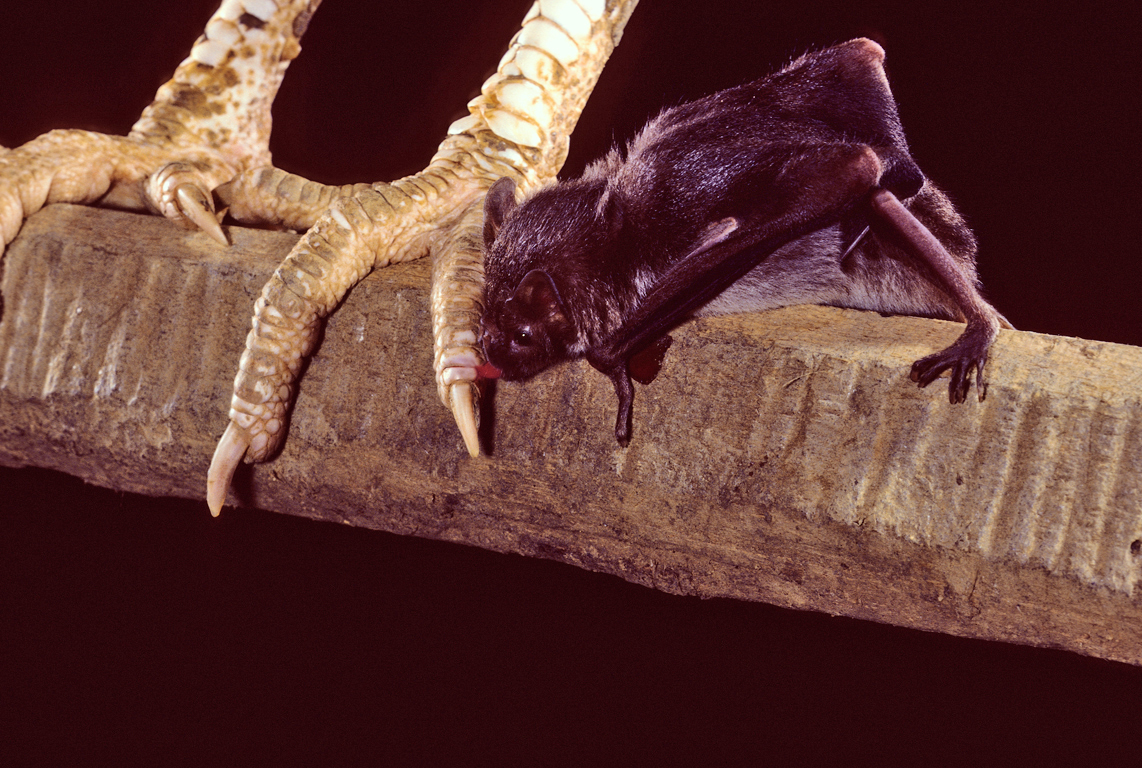 Bats are colorful!
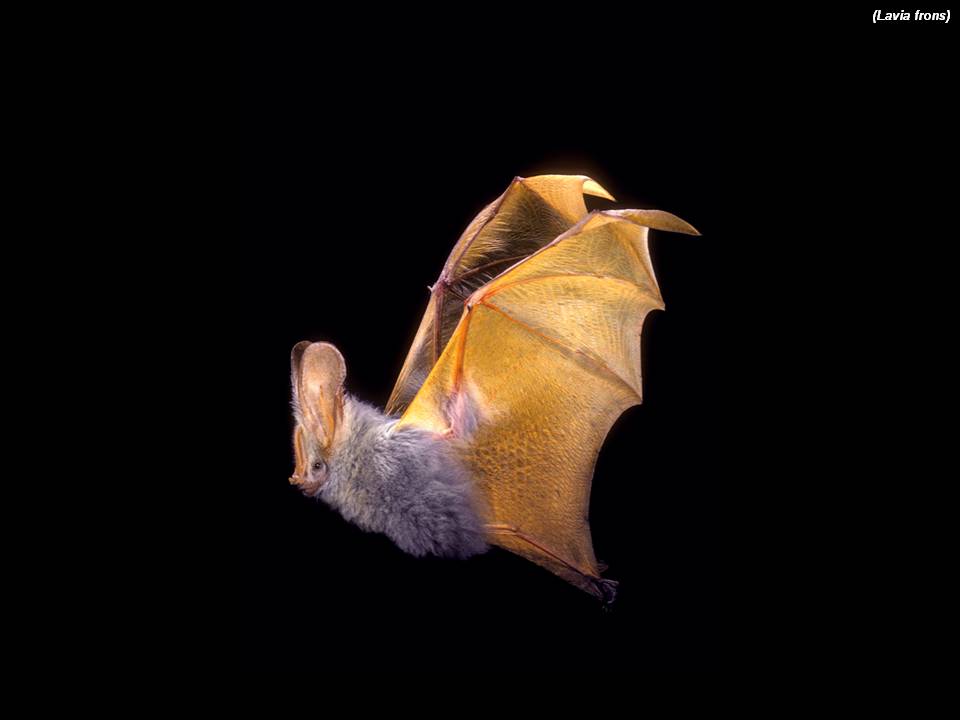 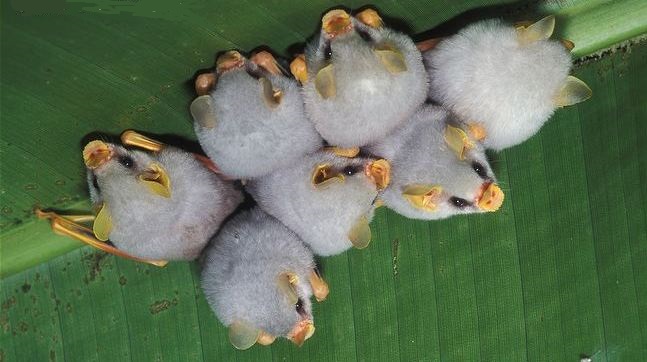 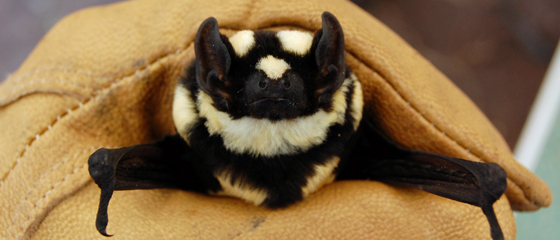 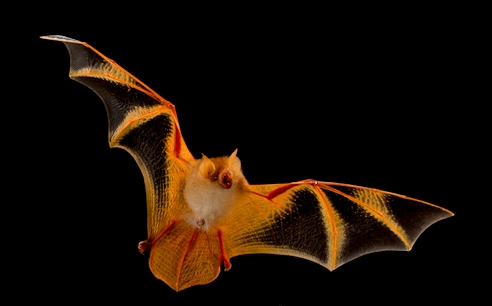 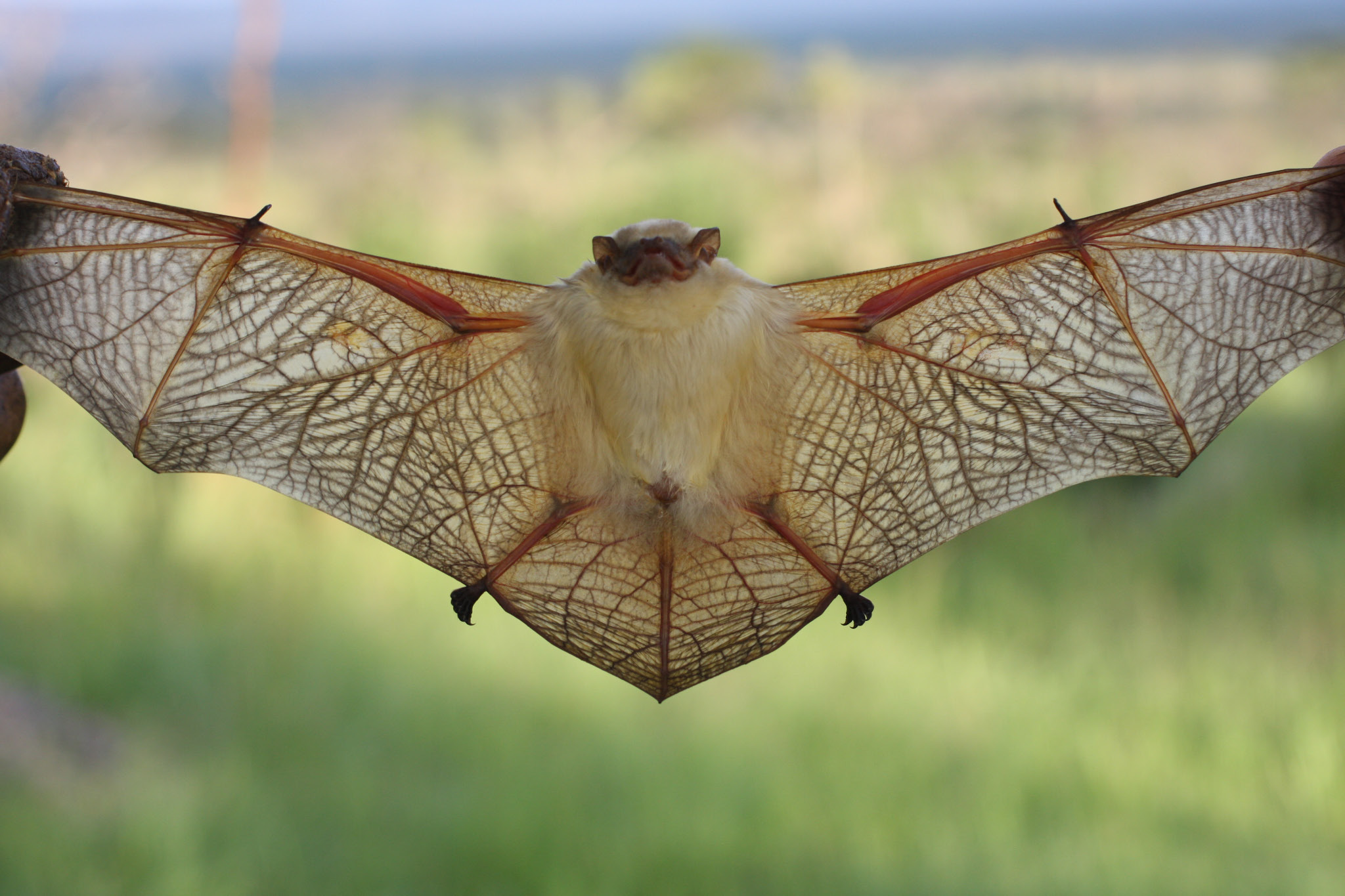 Where do bats live?
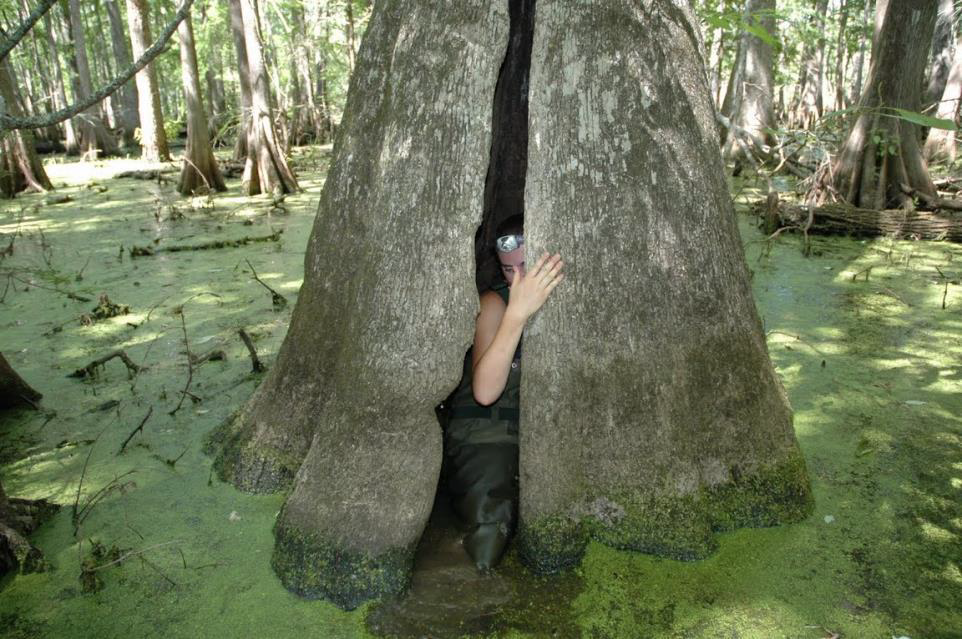 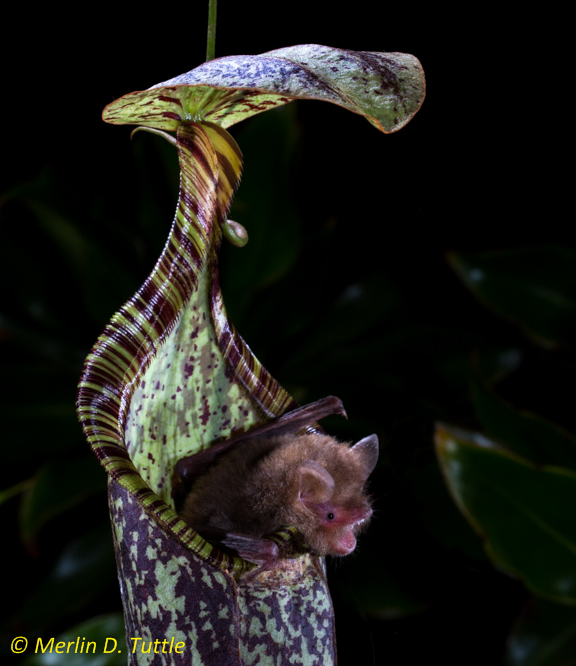 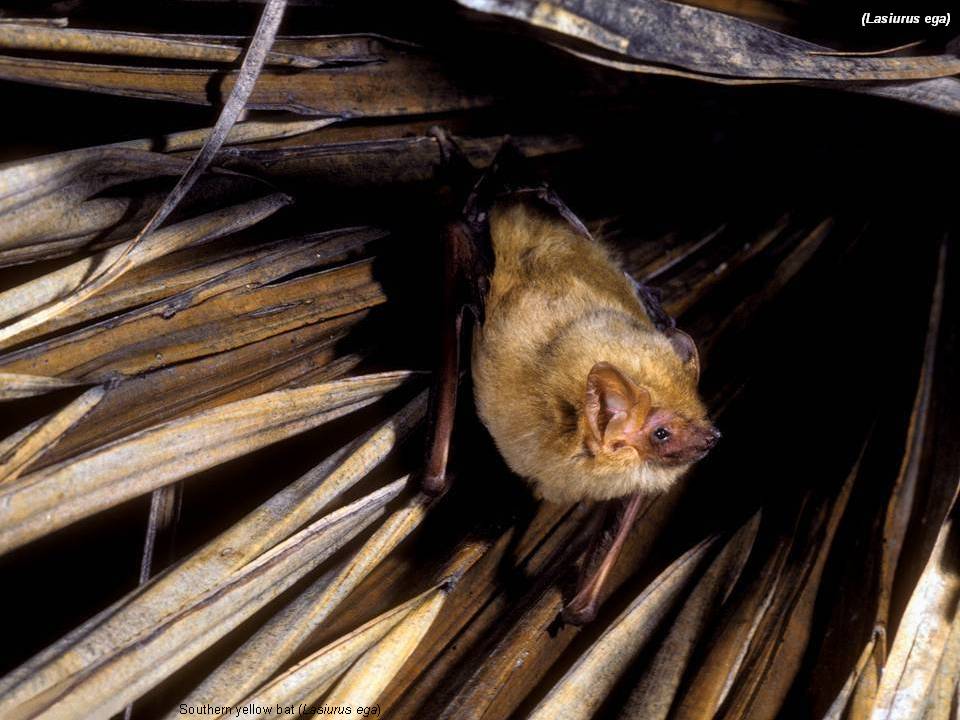 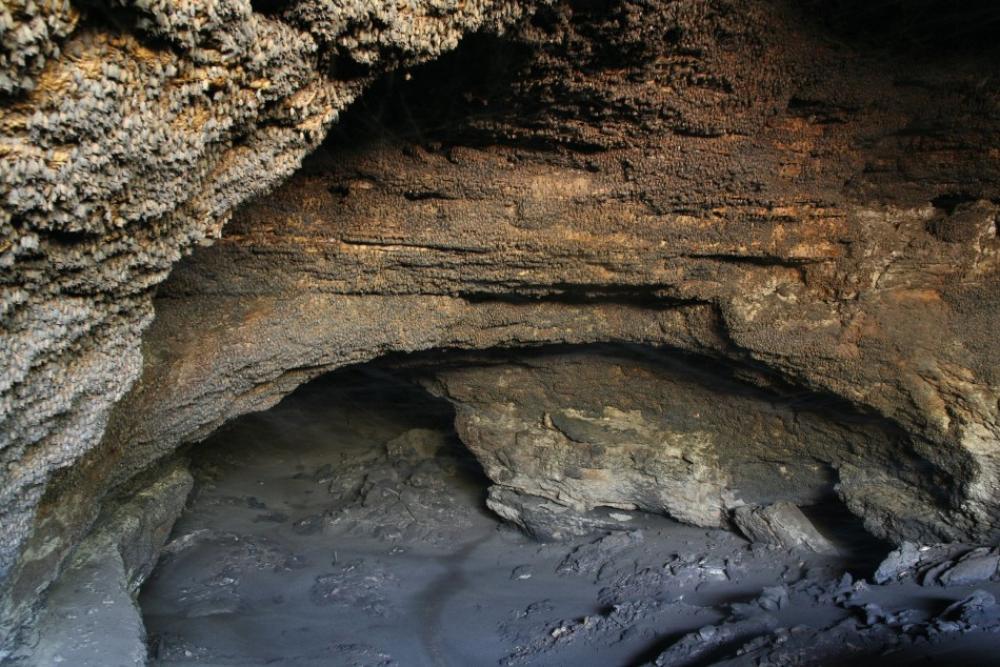 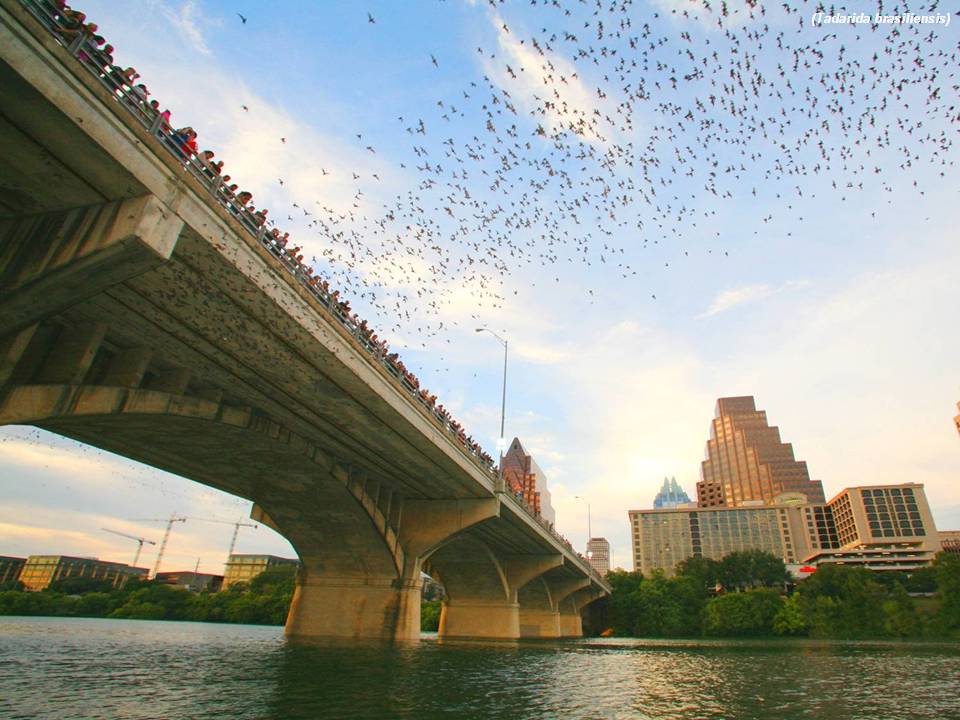 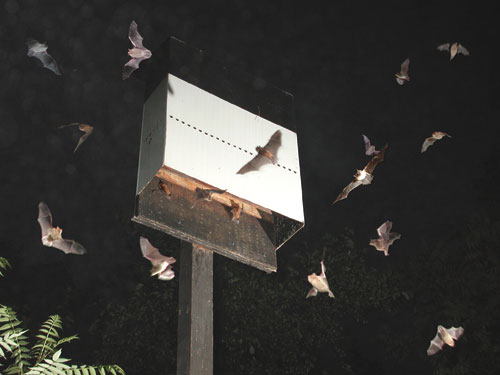 Bats need your help!

Tell your family and 
friends what you’ve learned about bats…

…and put up a bat house!
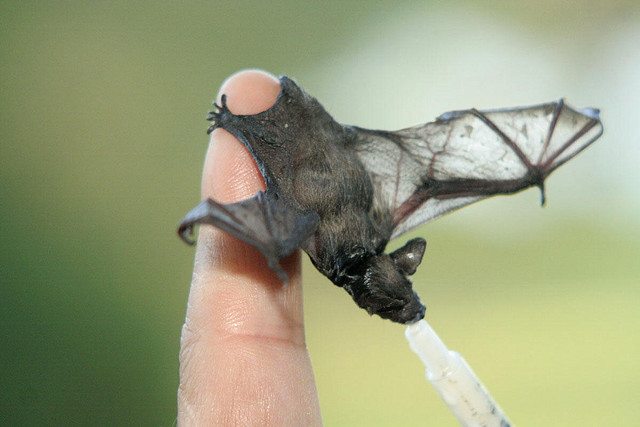 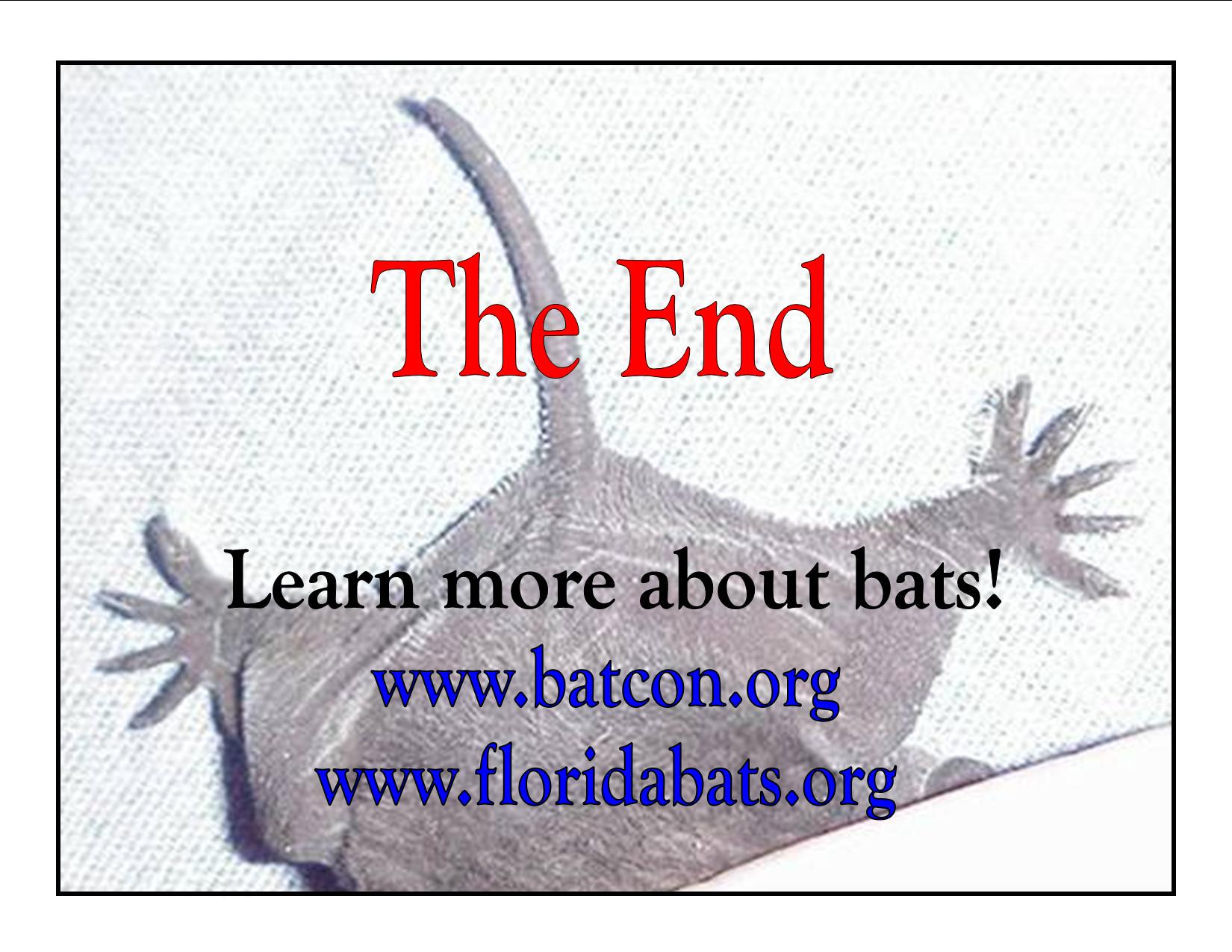